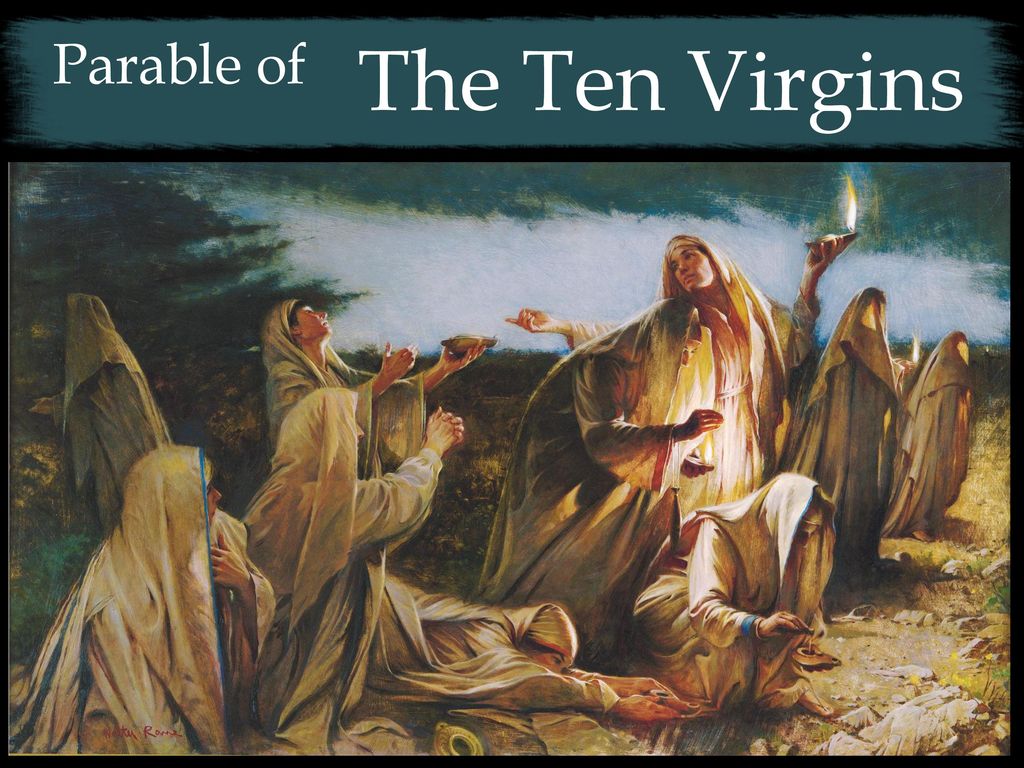 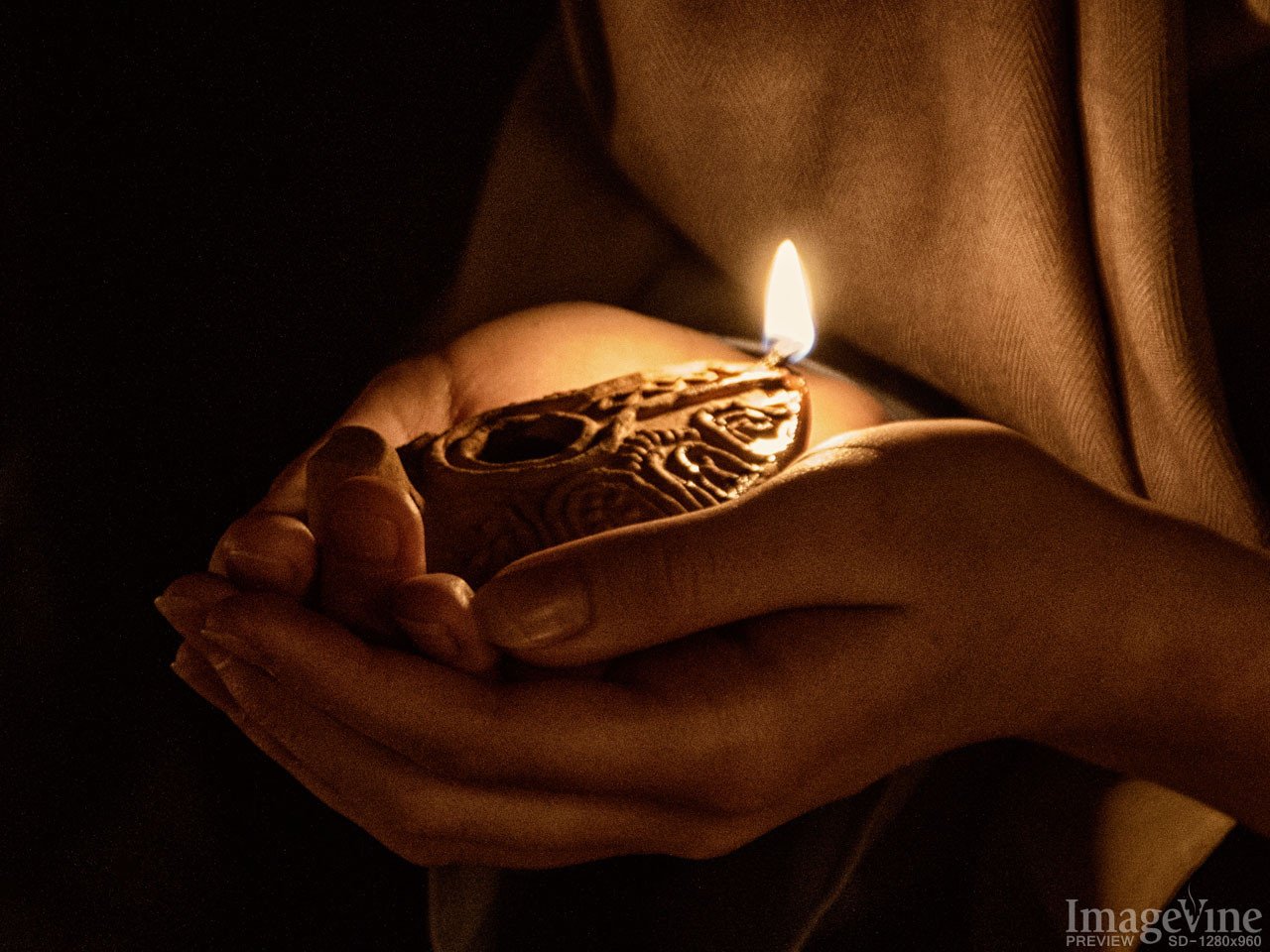 Watch and Be Ready
- Things We Cannot Do -

Neglect Preparation and Be Ready At the Lord’s Coming
Borrow What Must Be Bought
Recall Lost Opportunities